Animais domésticos
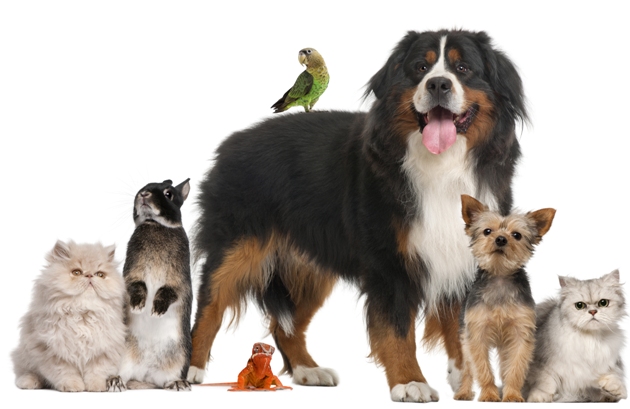 Insetos
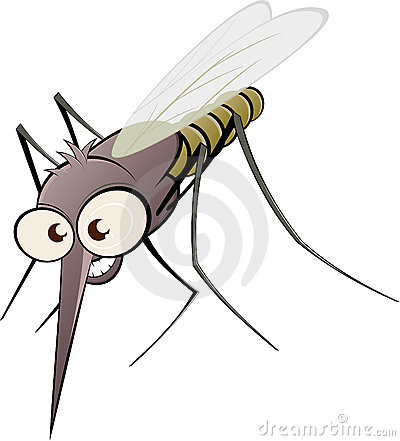 Gato
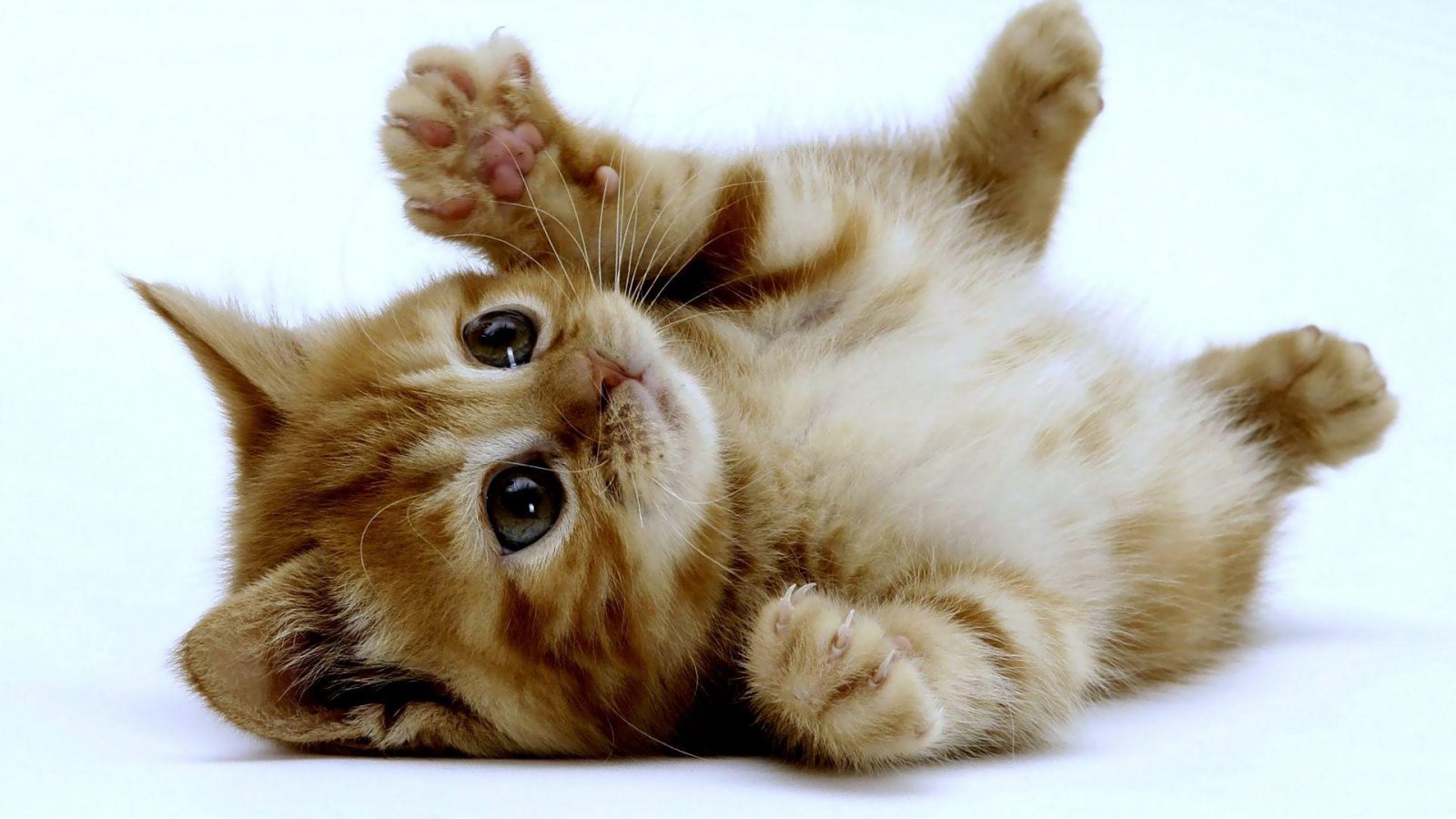 Cachorro
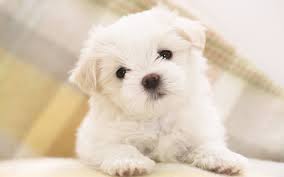 Pássaro
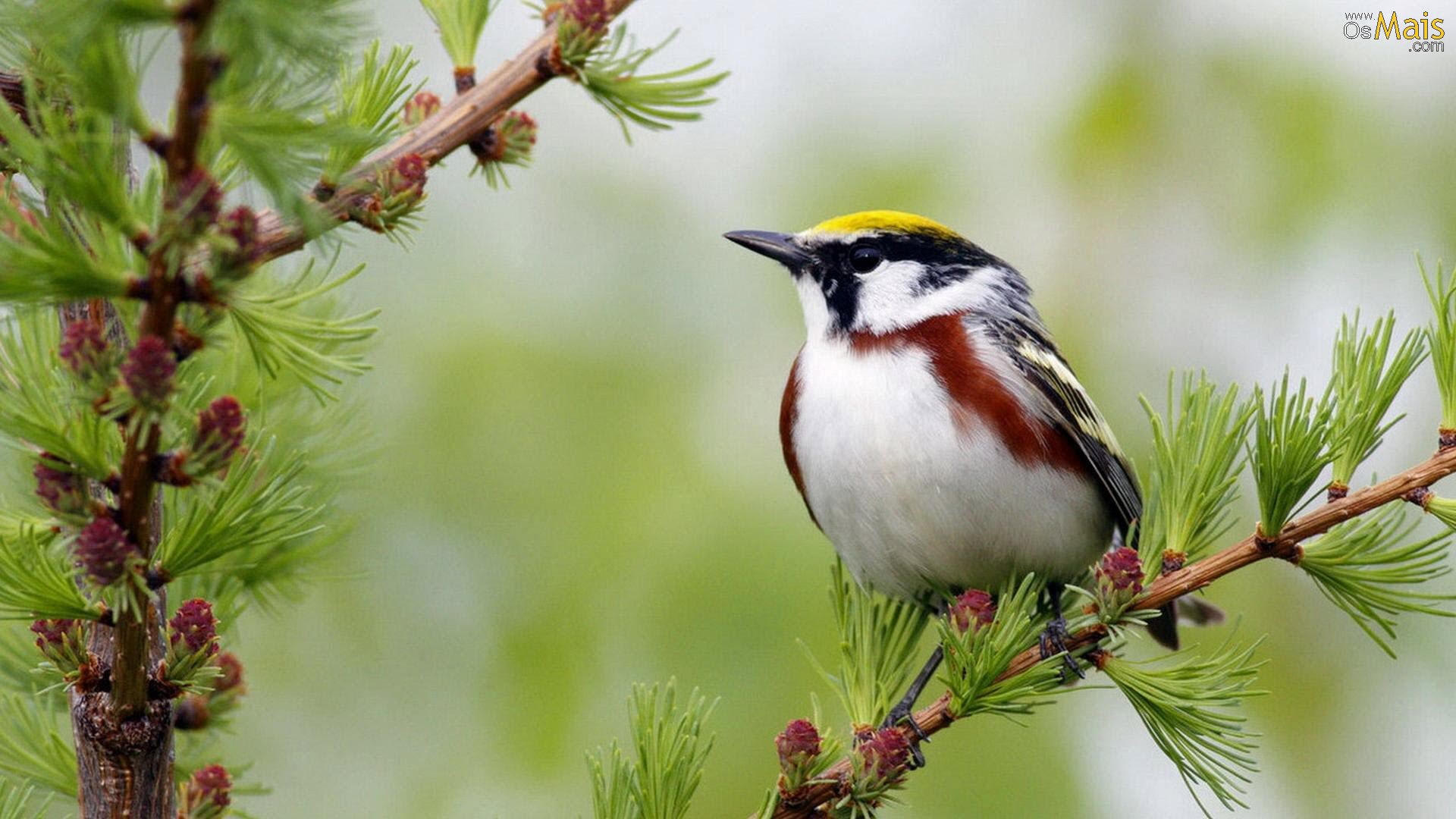 Peixe
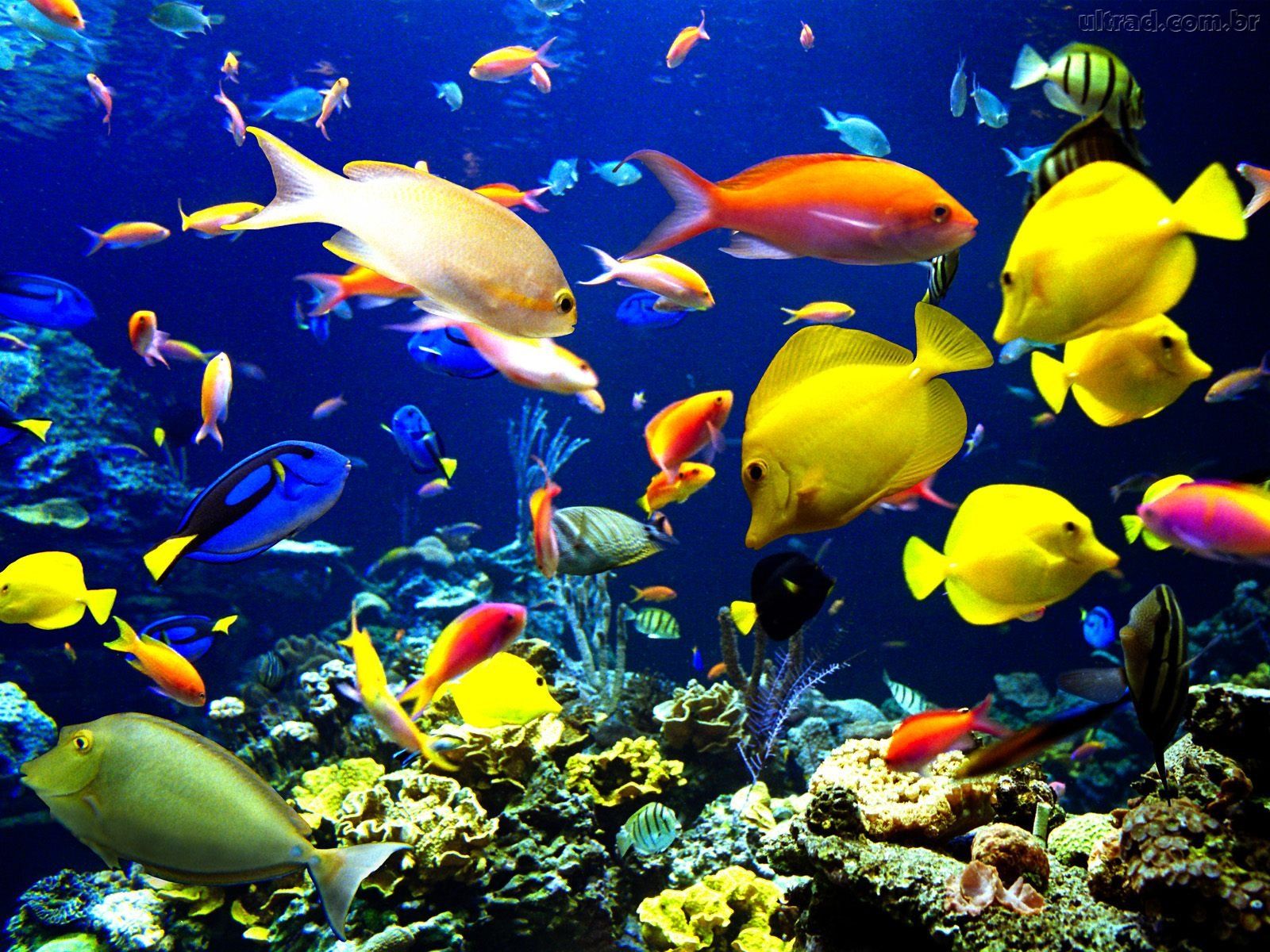 Minhoca
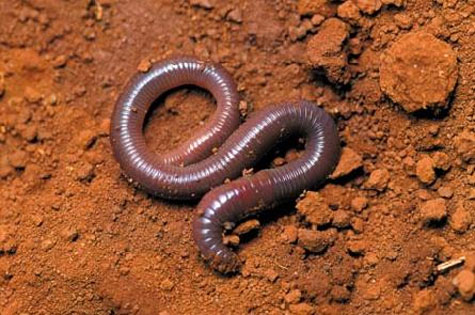 Abelha
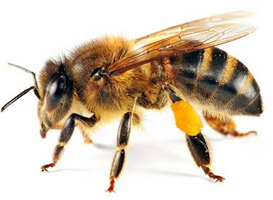 Aranha
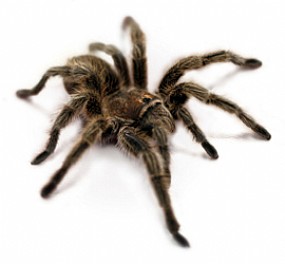 Barata
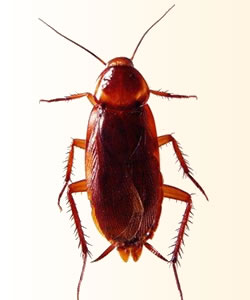 Vaca
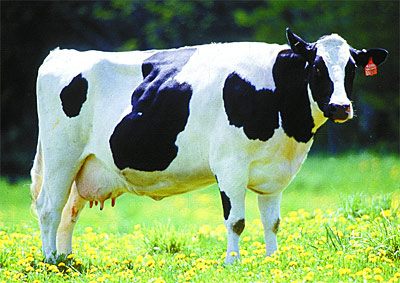 Boi
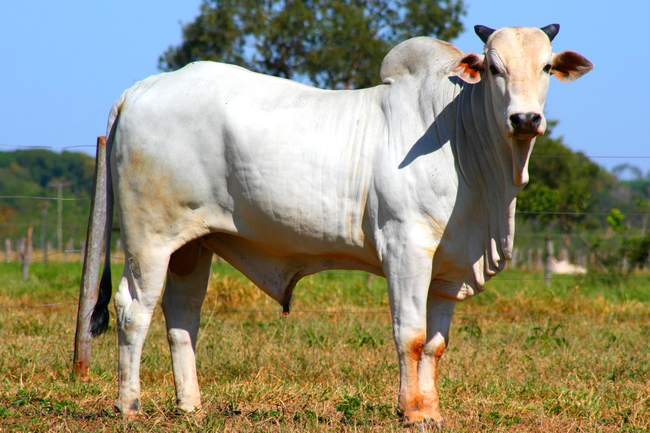 Cavalo
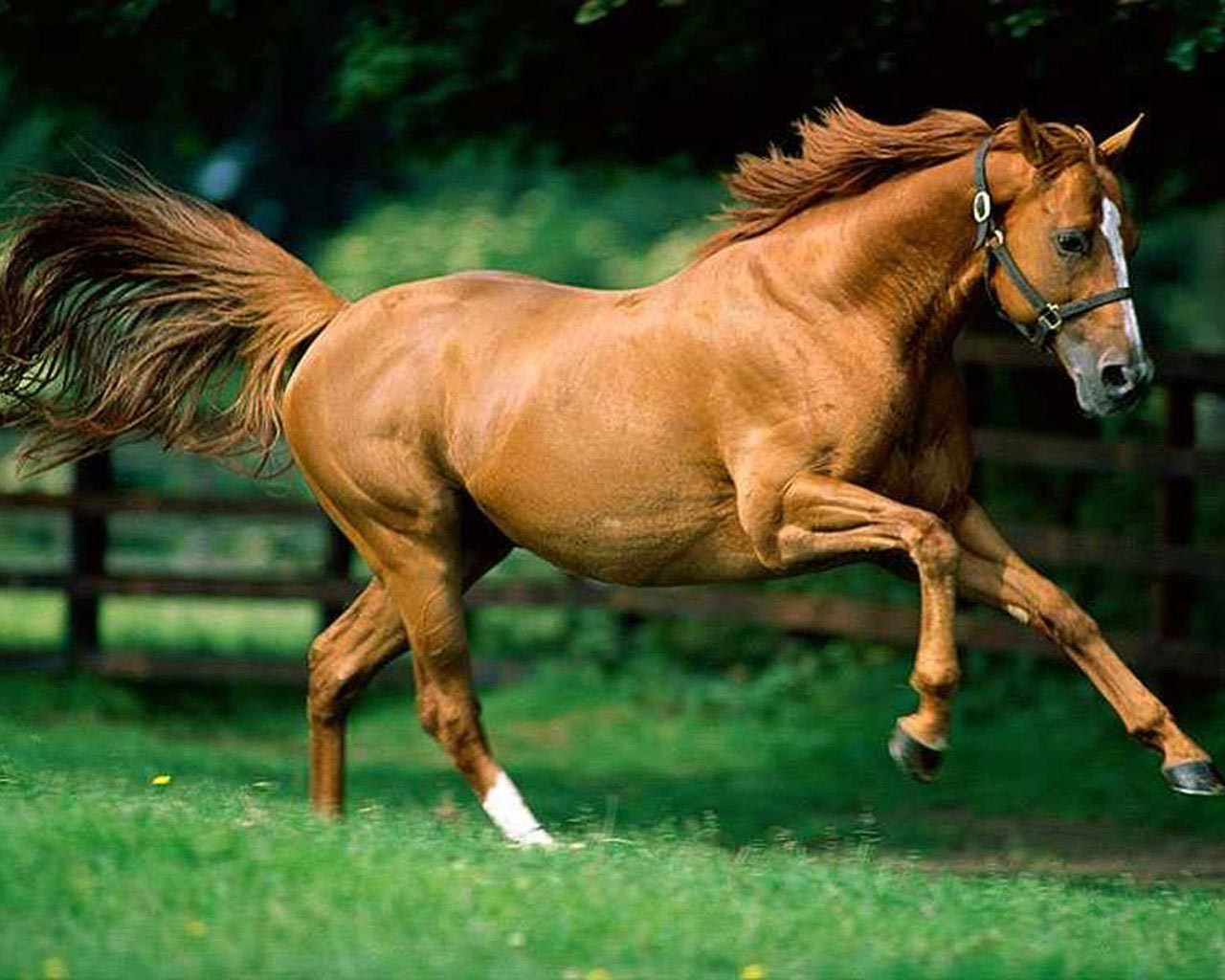 Borboleta
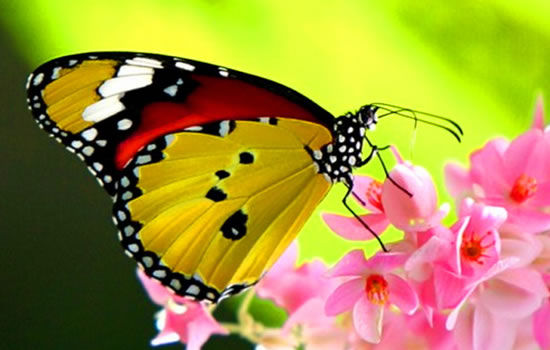 Cobra
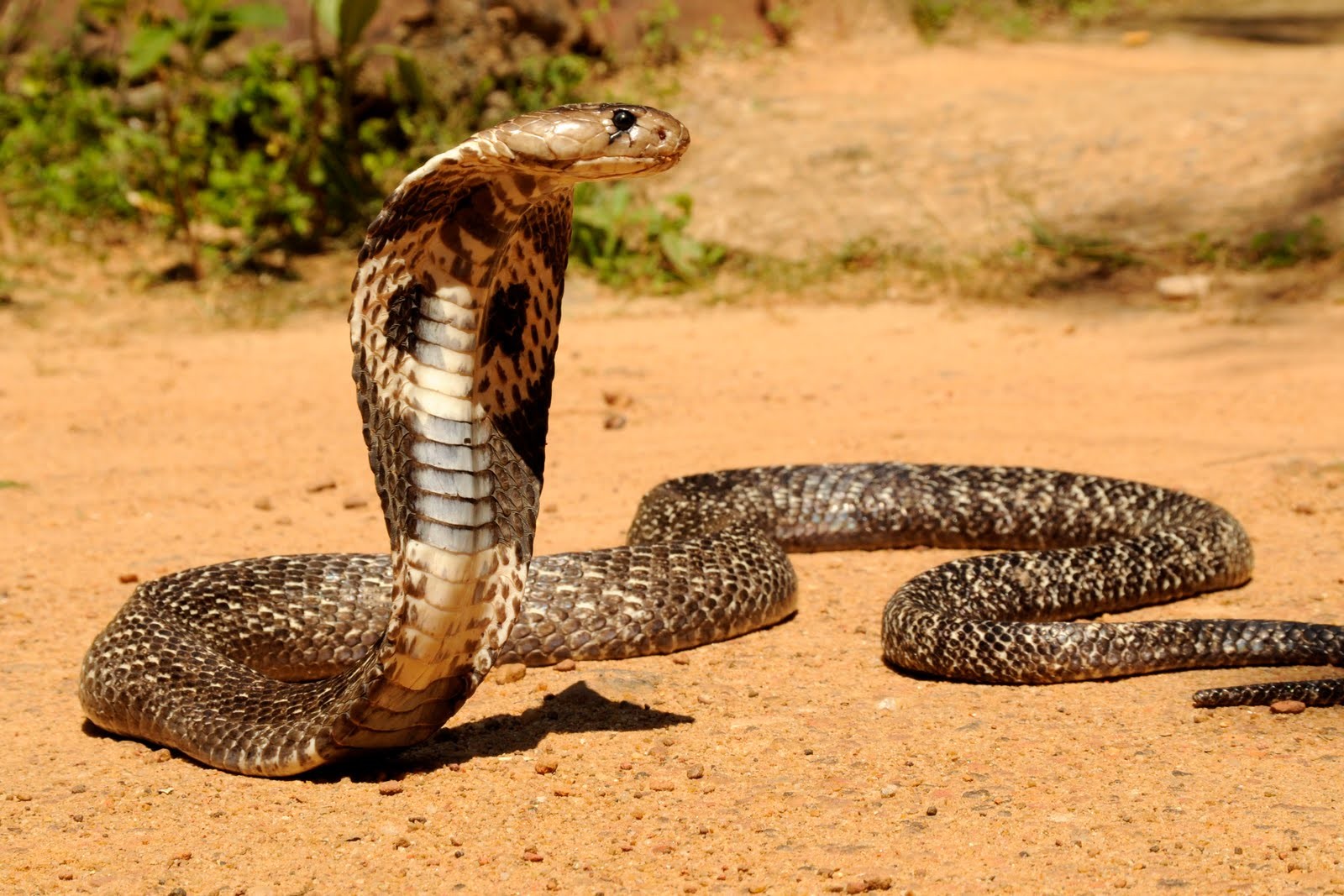 Coelho
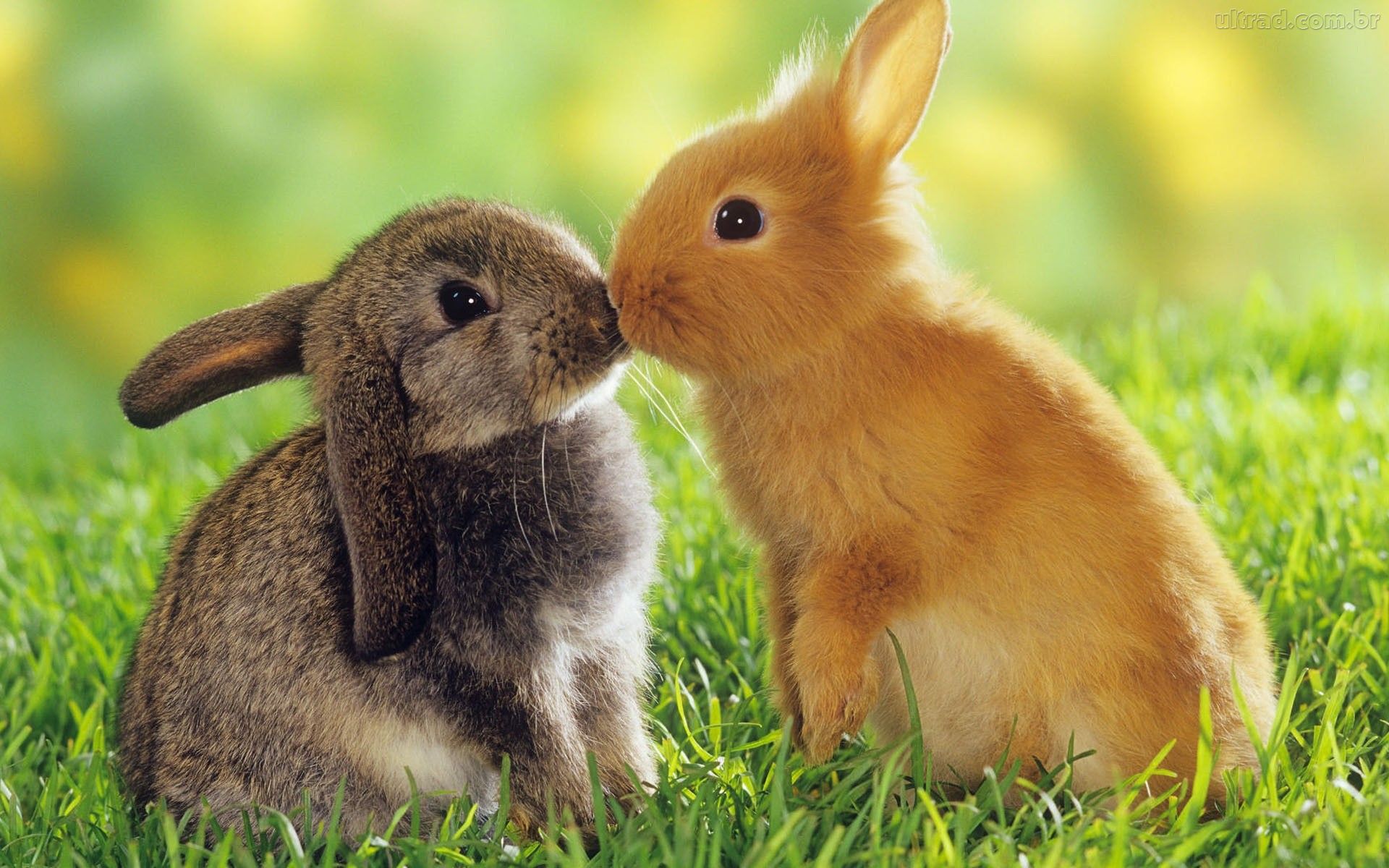 Galinha
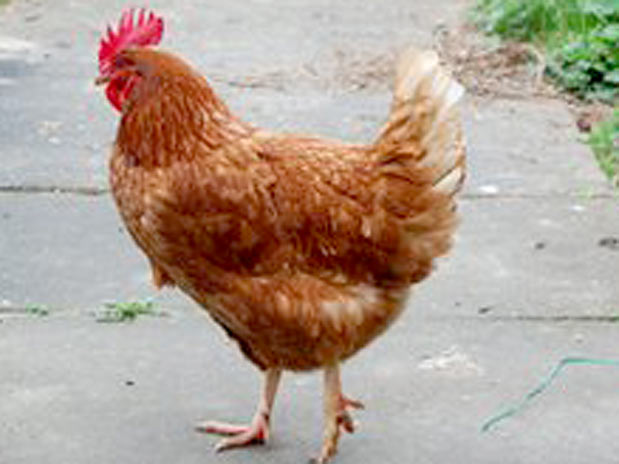 Jacaré
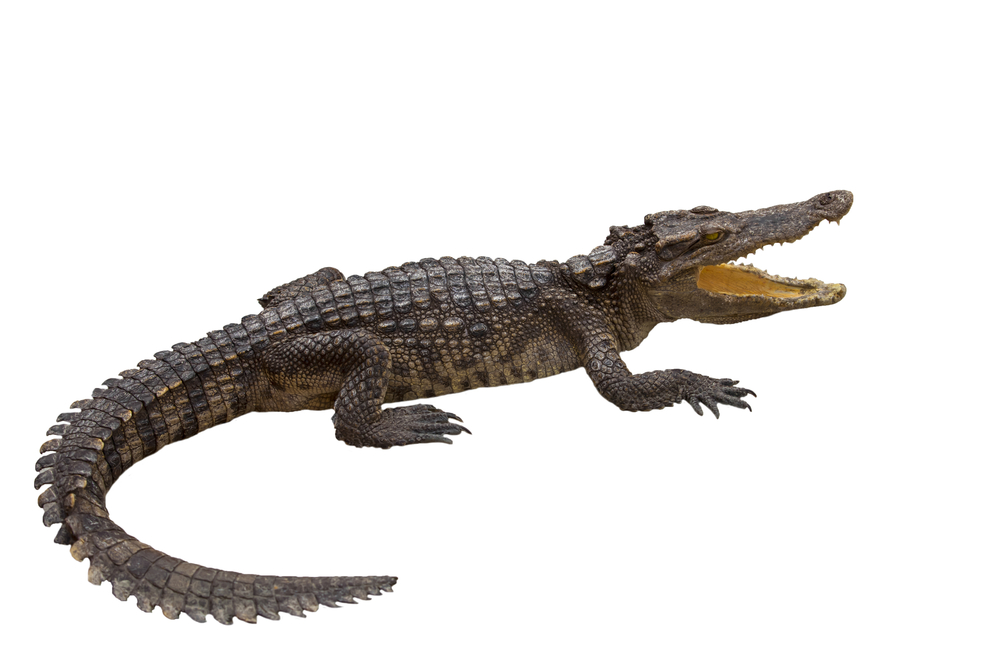 Macaco
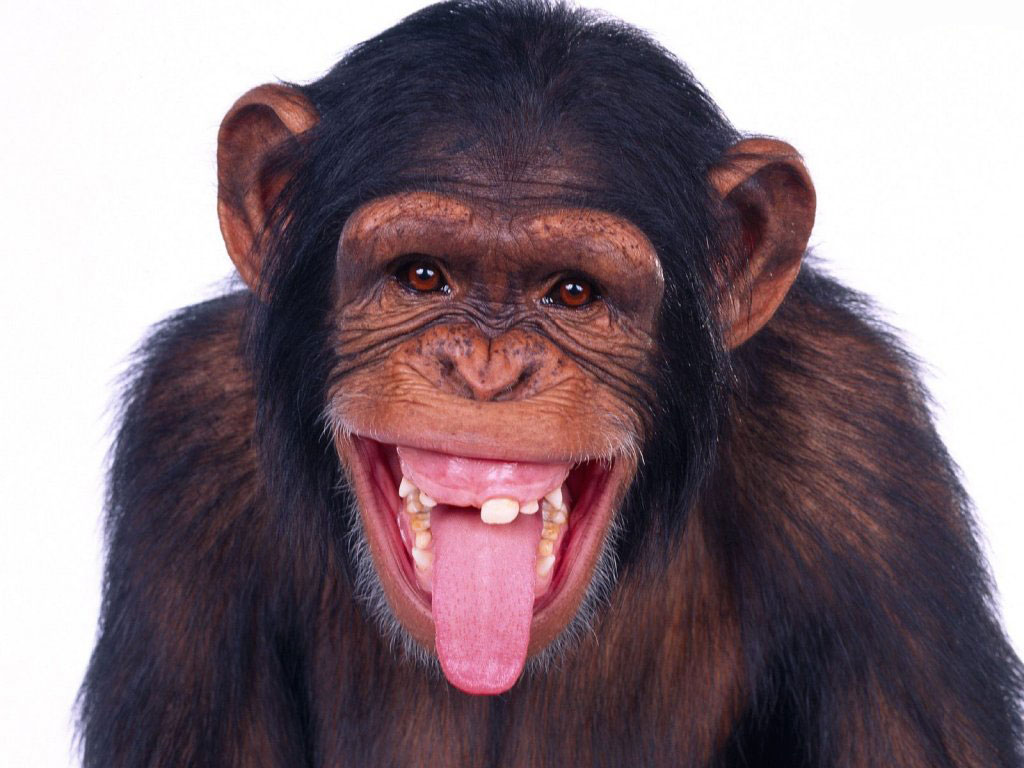 Morcego
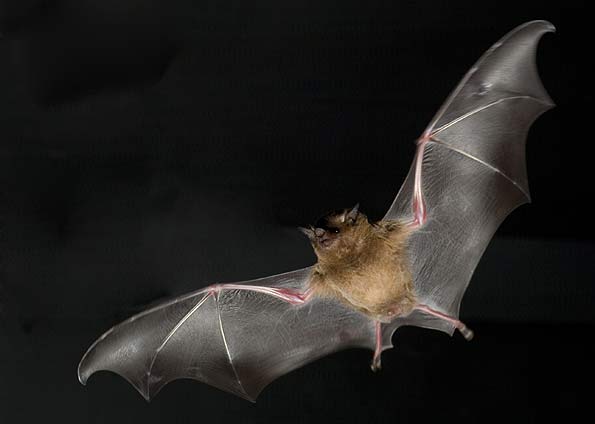 Mosca
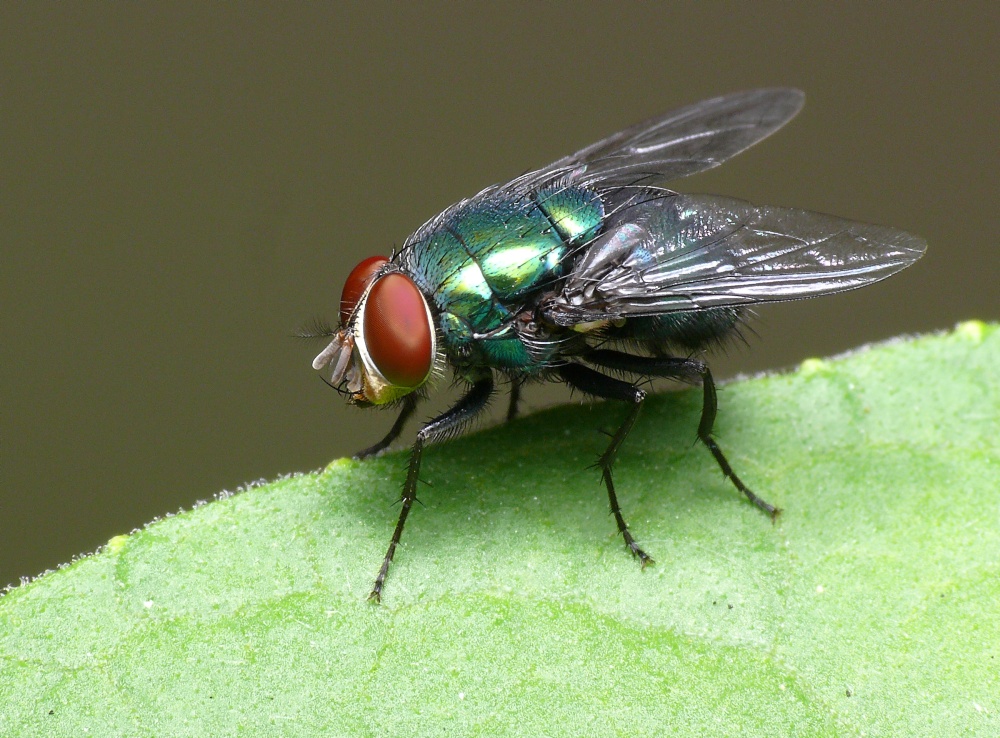 Ovelha
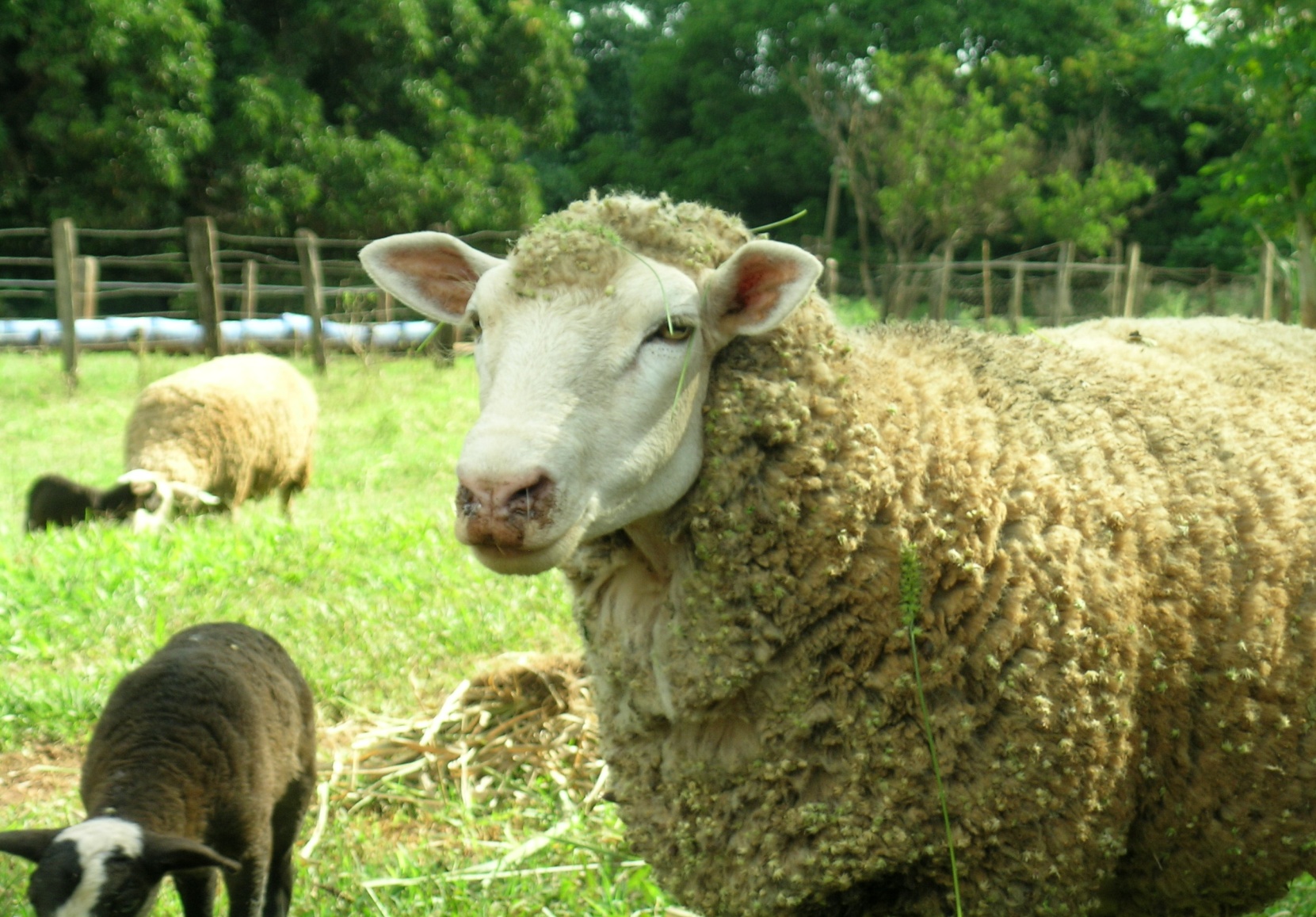 Papagaio
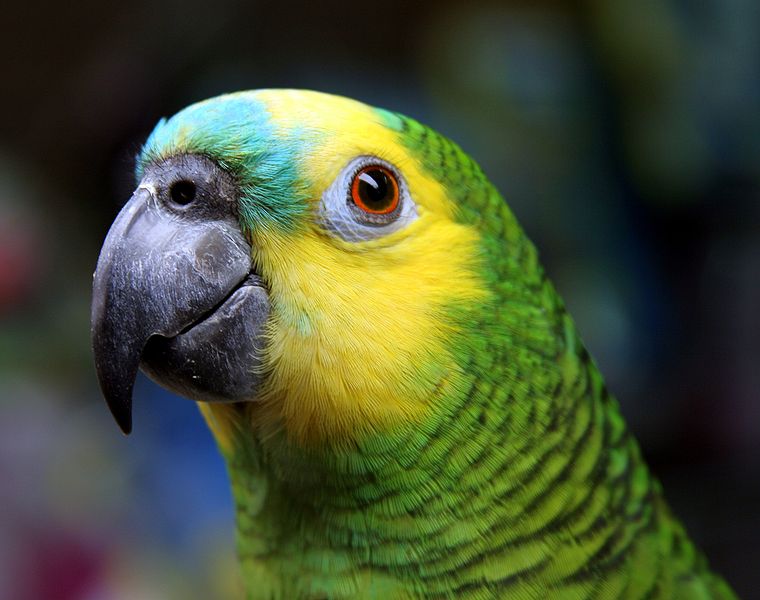 Pato
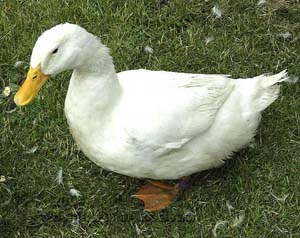 Rato
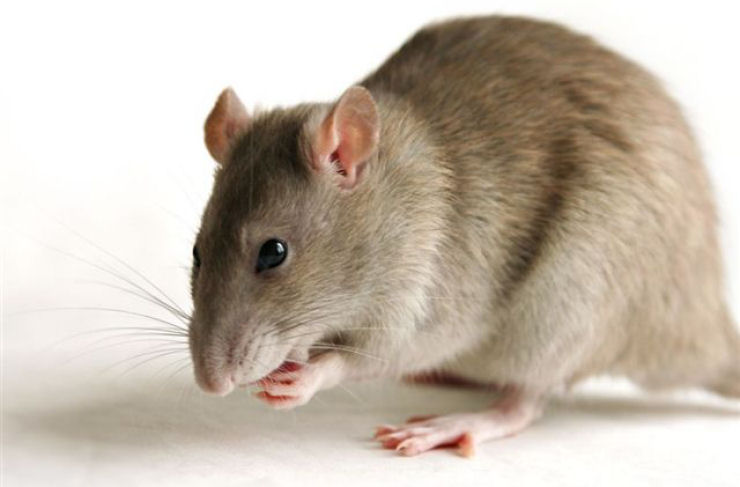 Porco
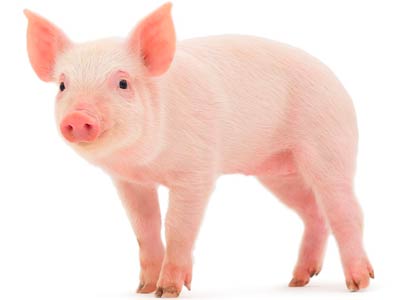 Sapo
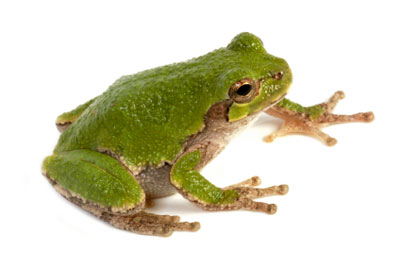 Tartaruga
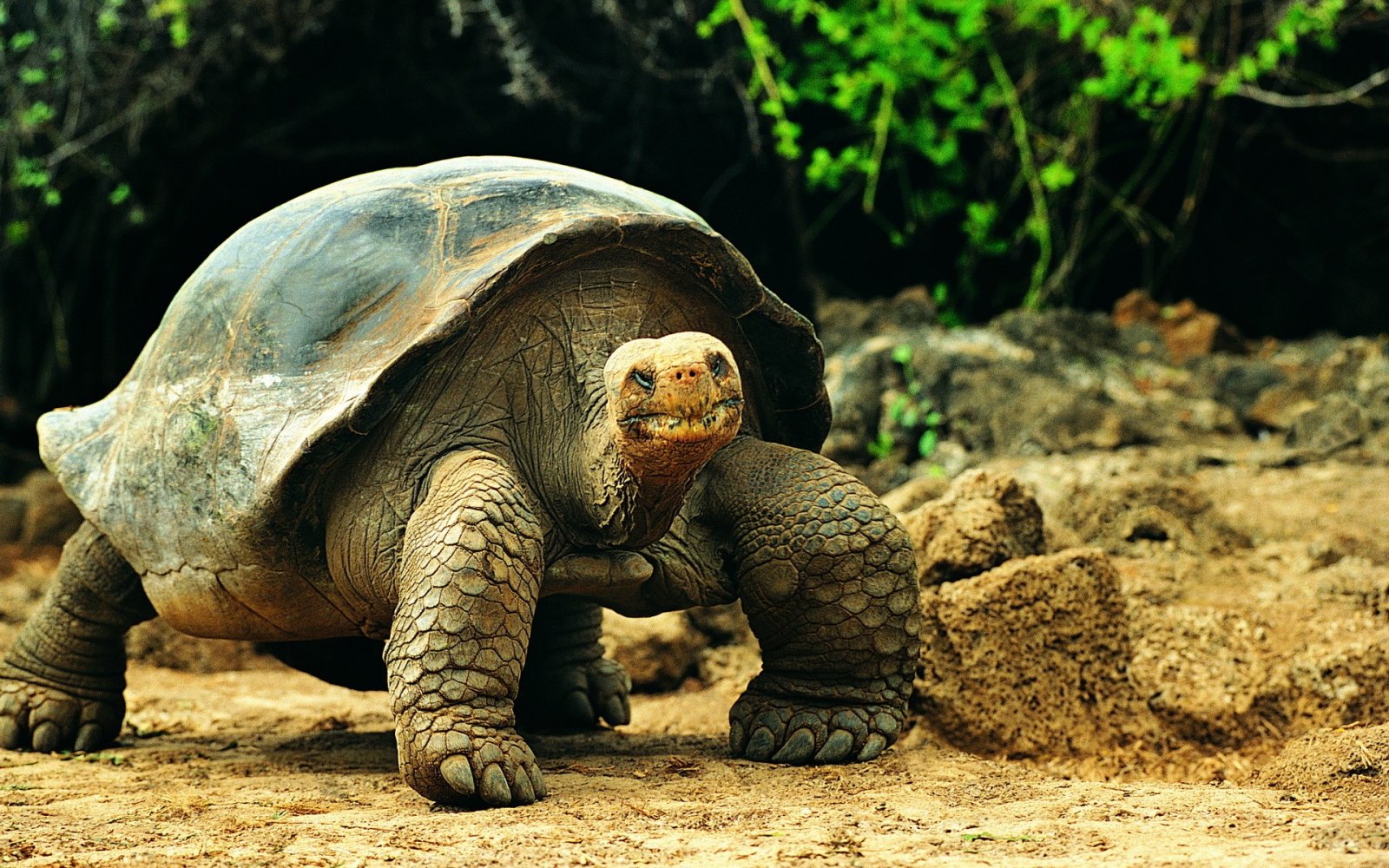 Cores
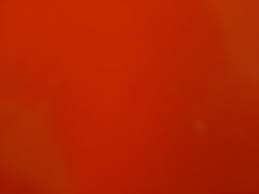 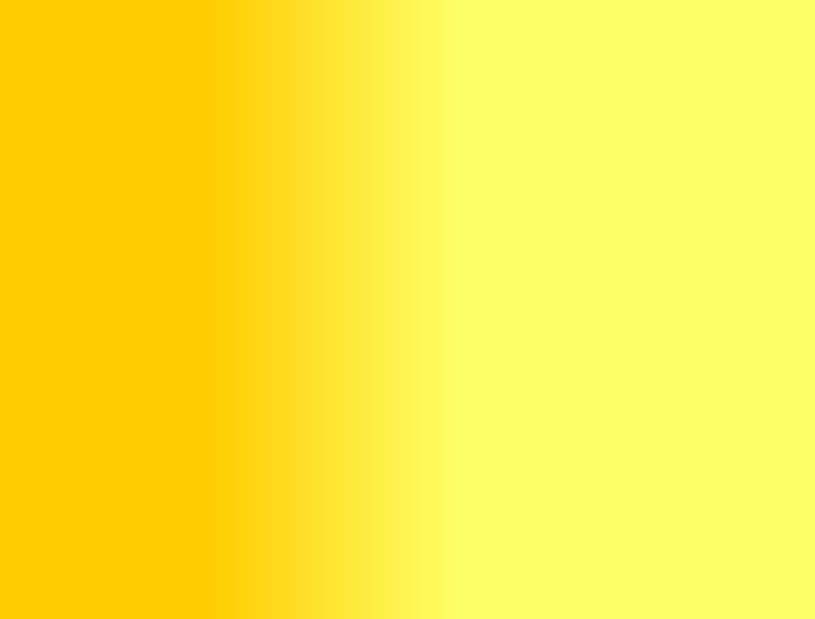 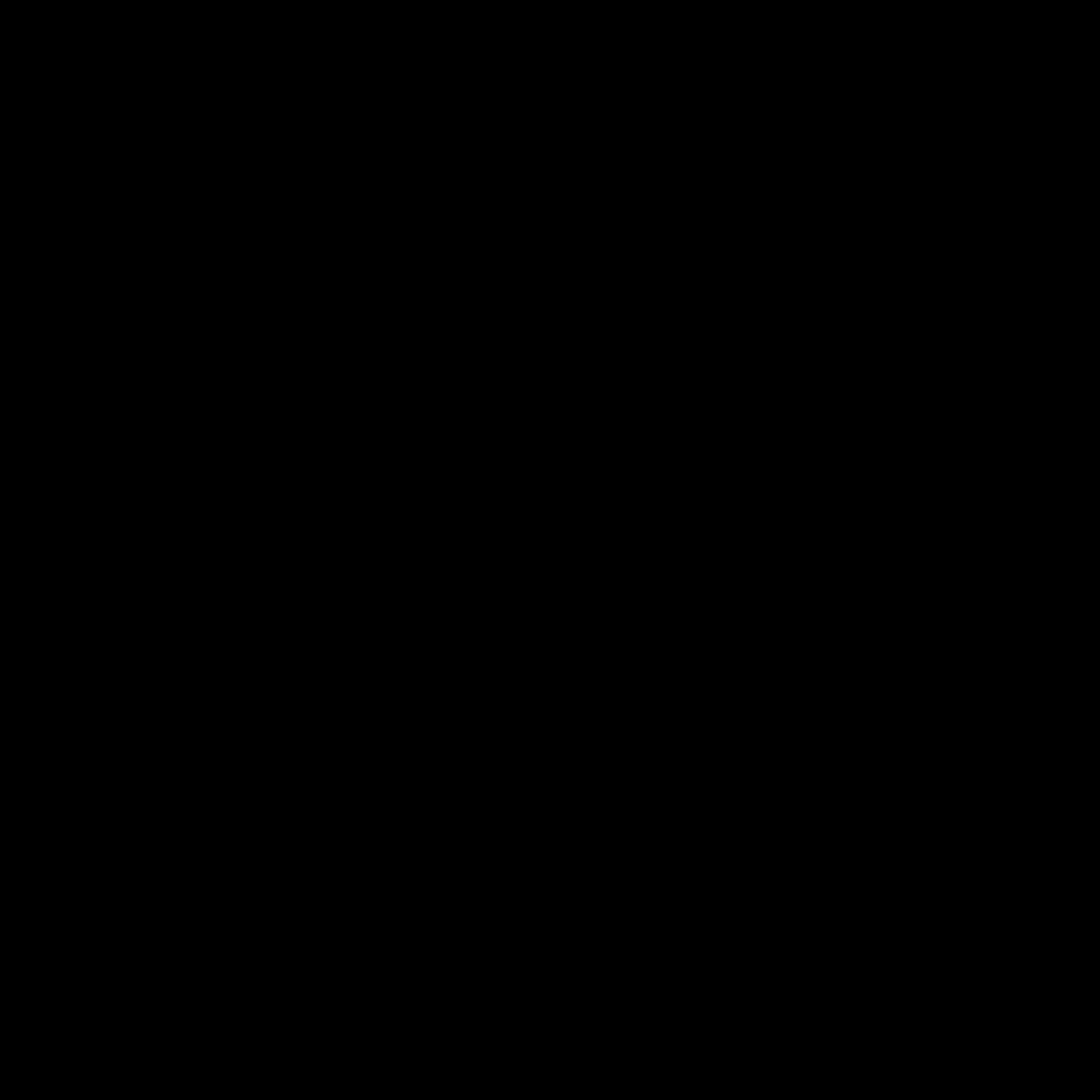 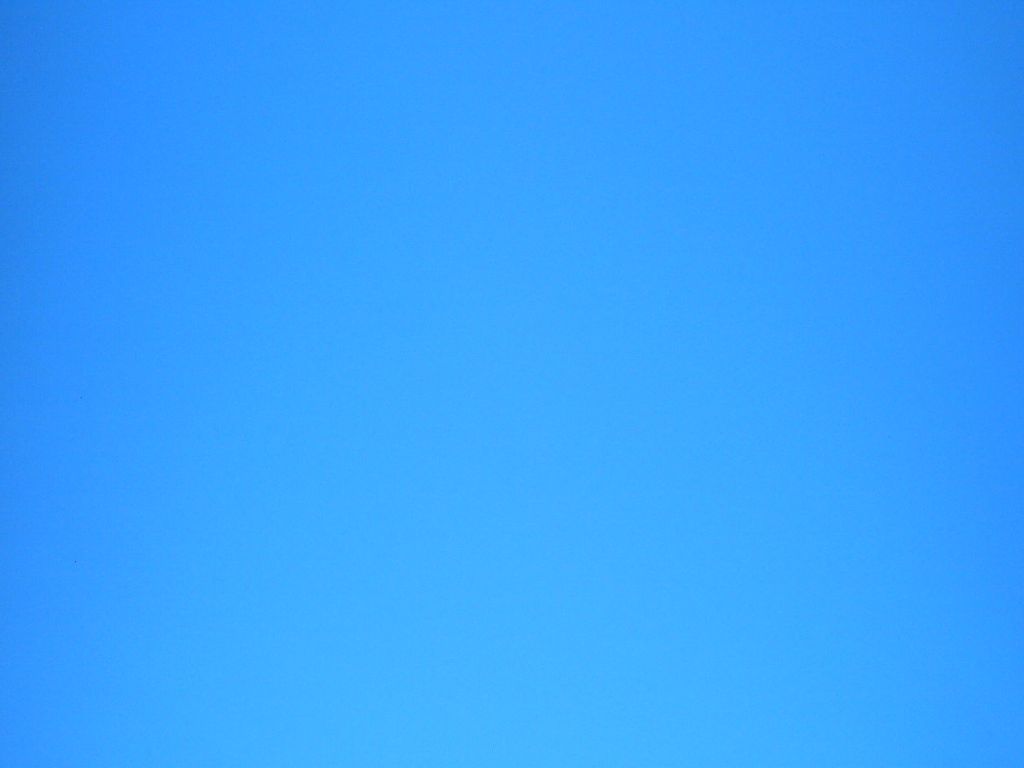 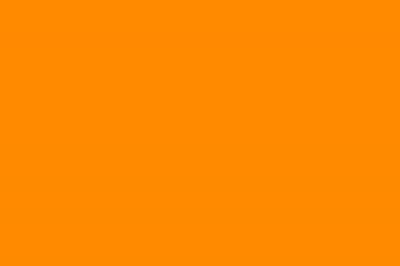 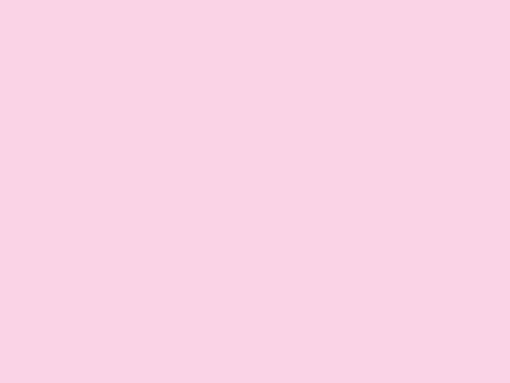 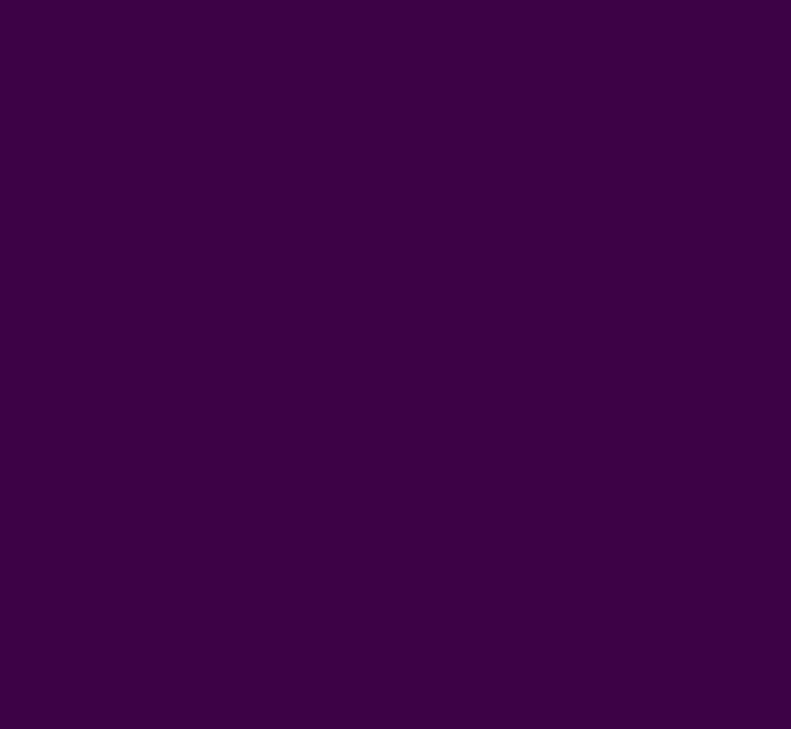 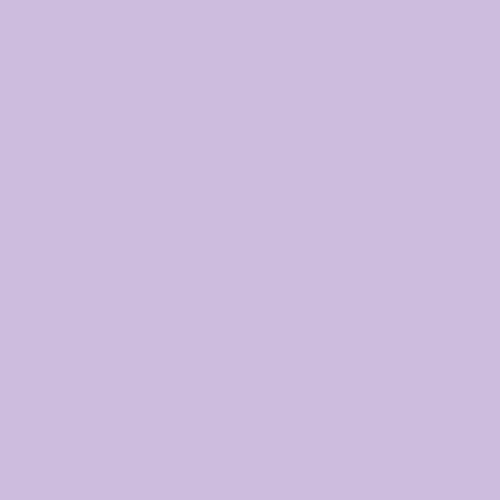 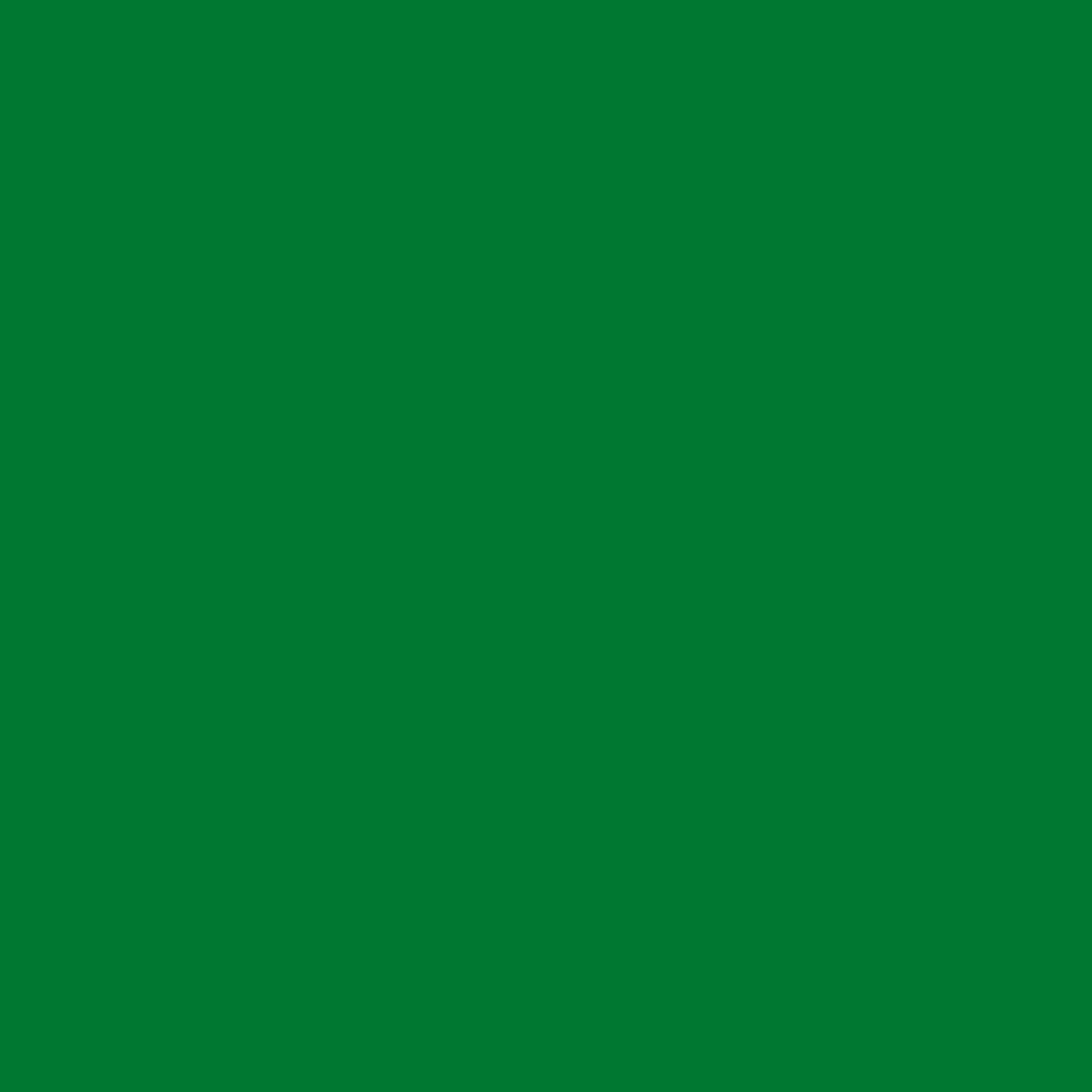 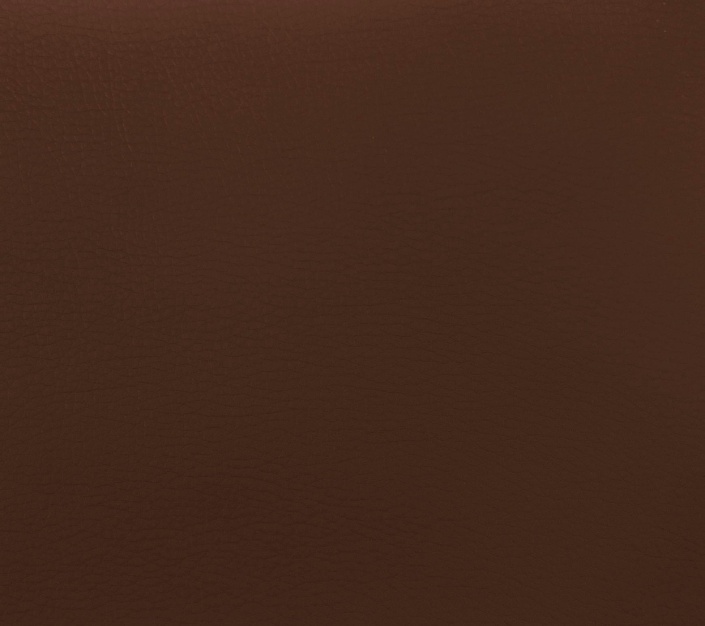 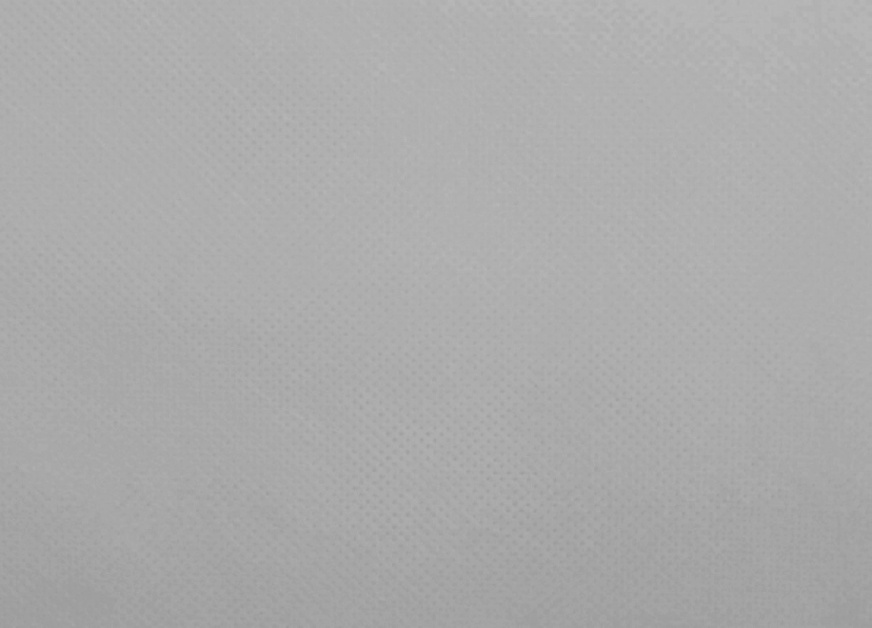 Vermelho
Amarelo
Preto
Azul 
Verde
Branco
Marrom
Cinza
Laranja
Rosa
Roxo
Lilás
Bege
Atividade
Diálogo
1- Você tem animais domésticos? Quantos? Quais cores?
2- Qual é a sua cor favorita? Qual a cor que menos gosta?
3- Você tem medo de qual animal? Ou Não gosta de qual animal?
Natureza
SOL
LUA
ESTRELA
CÉU E NUVEM
ARCOÍRIS
CHUVA
NUBLADO
RAIO
FURACÃO
VENTO
FRIO
CALOR
RIO
LAGOA
MAR
ÁRVORE
GRAMA
FLOR
TERRA
AREIA
Verbos
Fazer
Ir
Trabalhar
Estudar
Ensinar
Dormir
Acordar
Adorar
Amar
Morar
Precisar
Pagar
Comprar
Pedir
Poder/ Não poder
Abrir/ Fechar
Esperar
Perguntar
Responder
Sinalizar
Atividade 2
Crie 3 frases com os verbos e com o conteúdo acima (Natureza/ animais/ cores)